PANDA DC
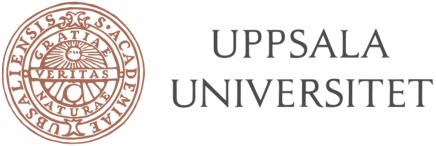 A data Concentrator for 
the PANDA experiment
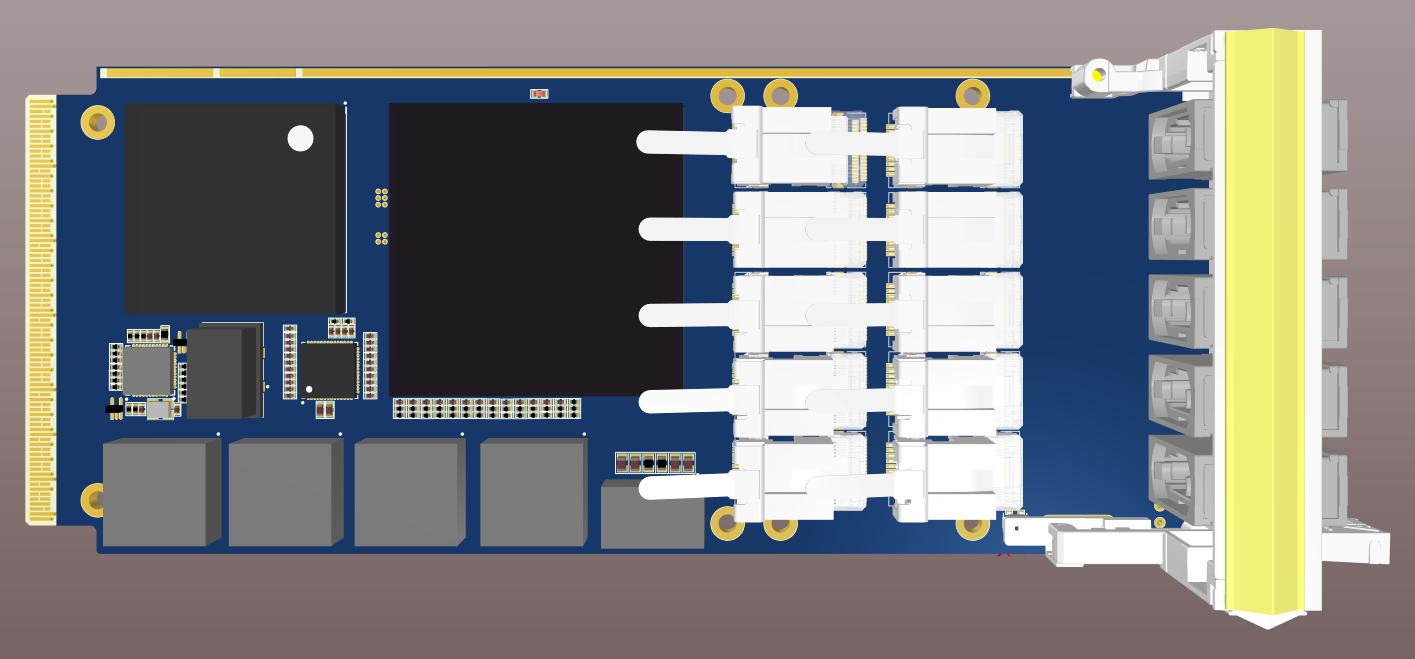 Pawel Marciniewski, PANDA FEE Meeting, GSI 28.05.19
FPGA

XCKU15P-FFVA1760
PLL
LMK04610
+1.20V 20A
 
LTM4620
2-phase
+1.8V 2.2A
+2.5V 2.4A
+3.3V 3.5A
LTM4644
+0.85V 30A
 
2*LTM4620
4-phase
+0.90V 12A
 
LTM4620
2-phase
FireFly
TX
FireFly
TX
FireFly
RX
FireFly
RX
PANDA DC
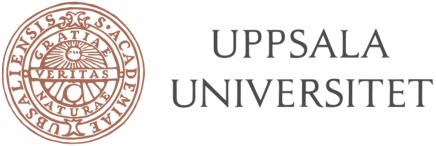 12
FireFly
TX
FireFly
TX
FireFly
RX
FireFly
RX
8 LVDS
A data Concentrator for 
the PANDA experiment
MEMORY

HMC-Gen2
16
16
AMC Backplane
FireFly
TX
FireFly
RX
12
MMC
ATMega328P
12
60 optical links!
12
12
Pawel Marciniewski, PANDA FEE Meeting, GSI 28.05.19
PANDA DC
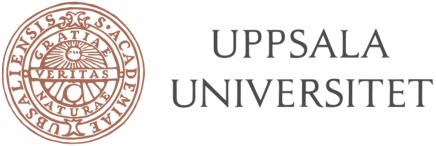 Hybrid Memory Cube
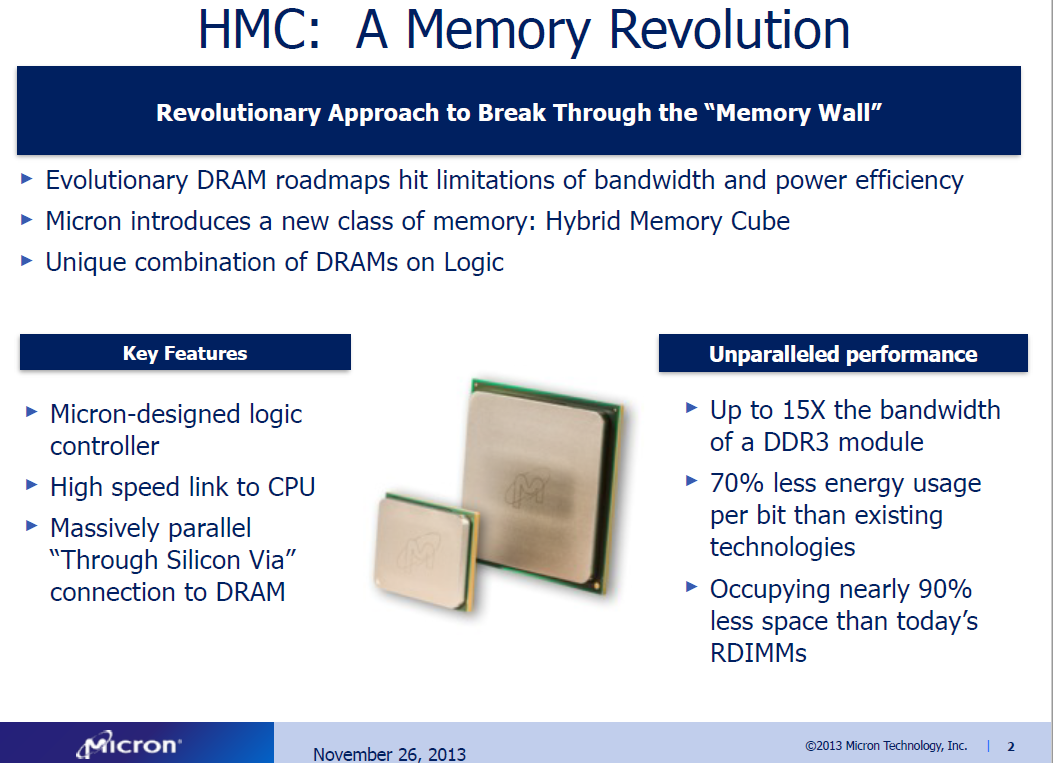 Pawel Marciniewski, PANDA FEE Meeting, GSI 28.05.19
PANDA DC
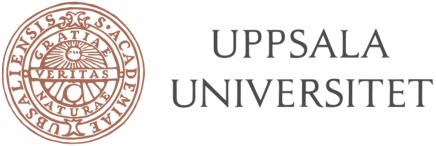 Hybrid Memory Cube
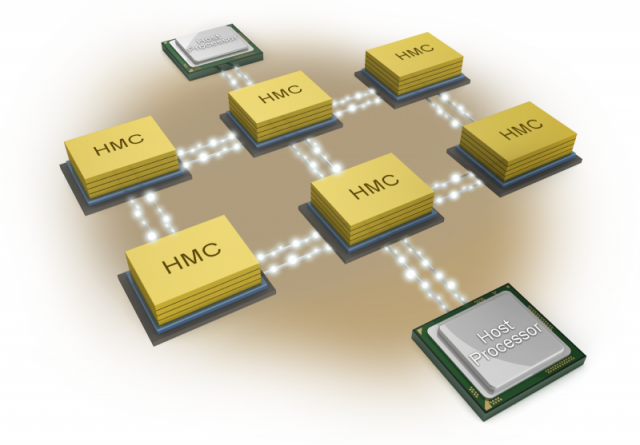 Pawel Marciniewski, PANDA FEE Meeting, GSI 28.05.19
FPGA

XCKU15P-FFVA1760
PLL
LMK04610
+1.20V 20A
 
LTM4620
2-phase
+1.8V 2.2A
+2.5V 2.4A
+3.3V 3.5A
LTM4644
+0.85V 30A
 
2*LTM4620
4-phase
+0.90V 12A
 
LTM4620
2-phase
FireFly
TX
FireFly
TX
FireFly
RX
FireFly
RX
PANDA DC
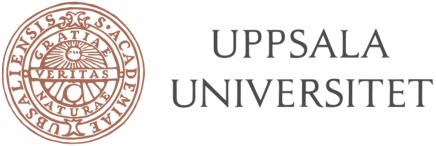 12
FireFly
TX
FireFly
TX
FireFly
RX
FireFly
RX
8 LVDS
A data Concentrator for 
the PANDA experiment
MEMORY

HMC-Gen2
16
16
AMC Backplane
FireFly
TX
FireFly
RX
12
MMC
ATMega328P
12
60 optical links!
12
12
Pawel Marciniewski, PANDA FEE Meeting, GSI 28.05.19
PANDA DC
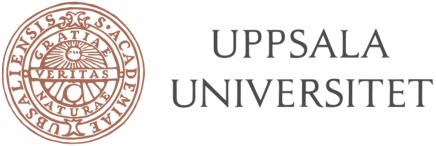 Samtec FireFly optical modules
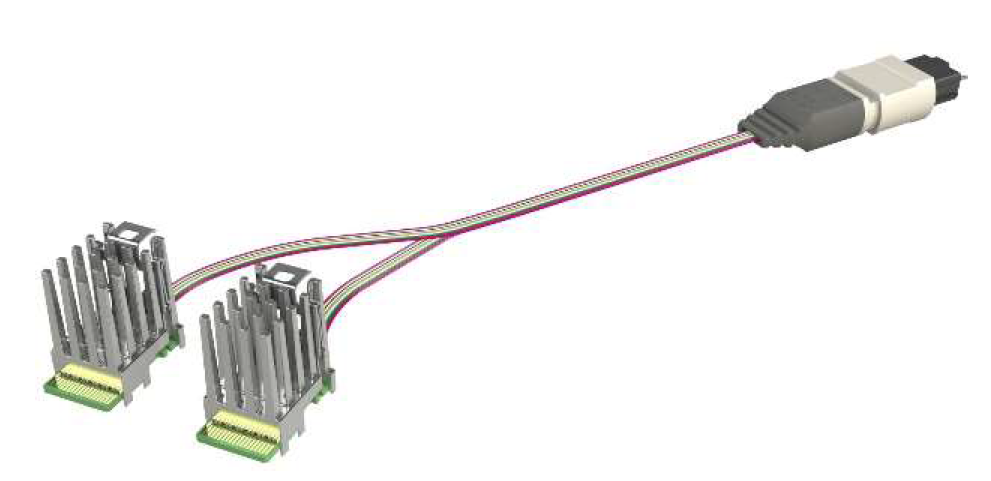 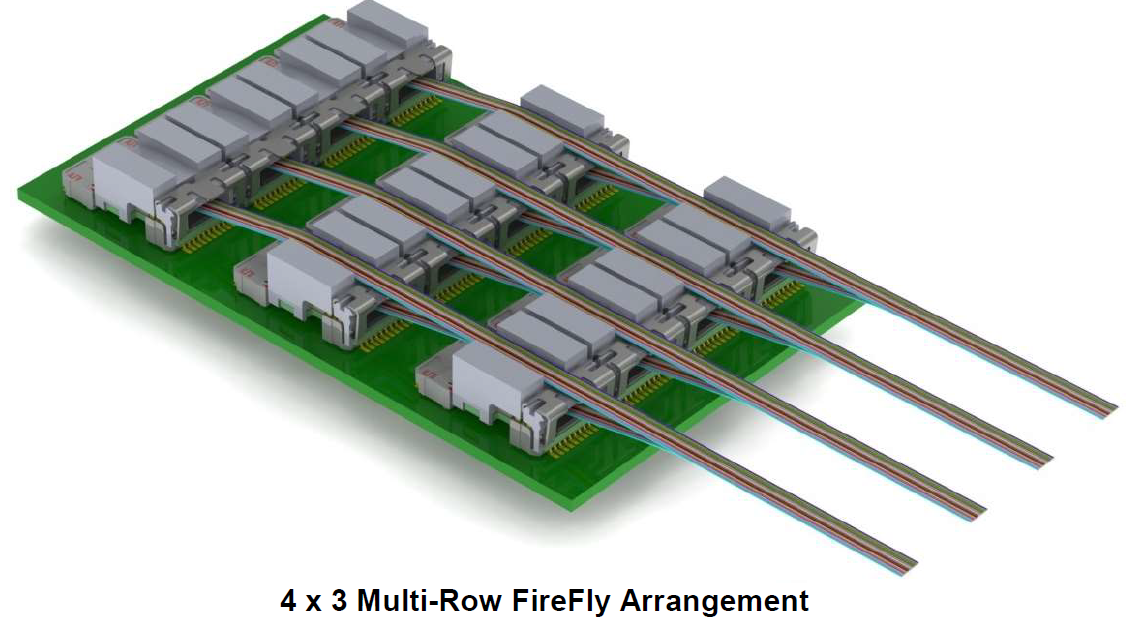 Pawel Marciniewski, PANDA FEE Meeting, GSI 28.05.19
PANDA DC
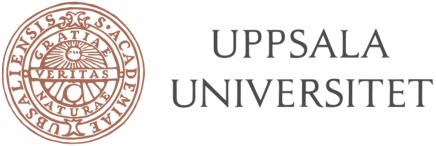 Samtec FireFly optical modules
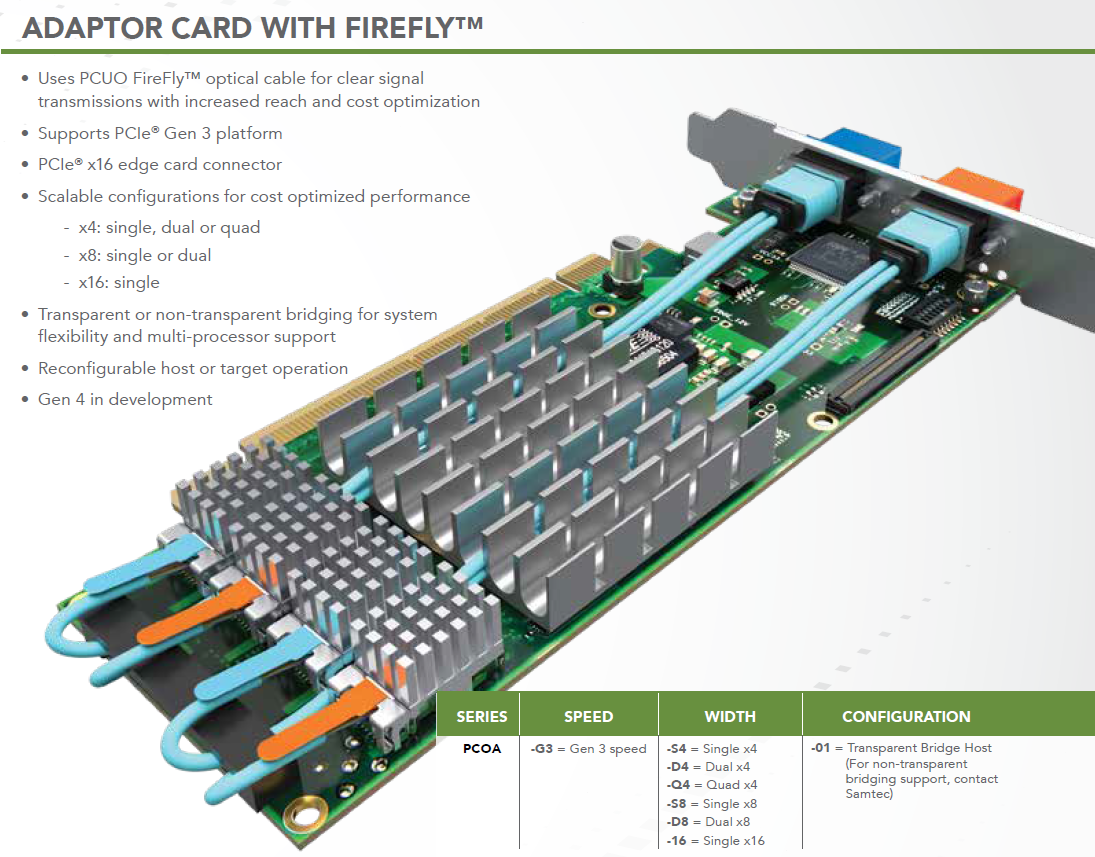 Pawel Marciniewski, PANDA FEE Meeting, GSI 28.05.19
PANDA DC
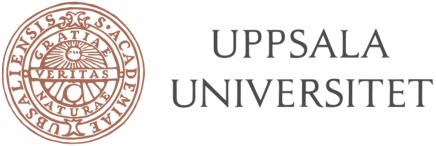 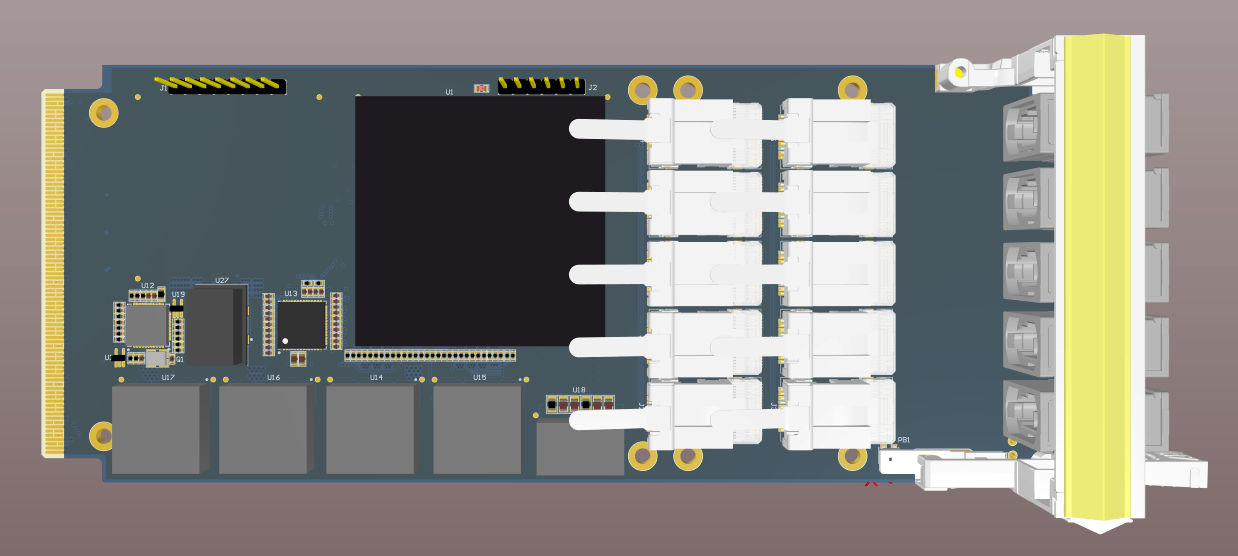 Pawel Marciniewski, PANDA FEE Meeting, GSI 28.05.19
Pawel Marciniewski, PANDA FEE Meeting, GSI 28.05.18
PANDA DC
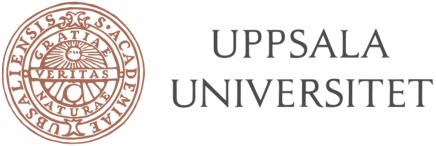 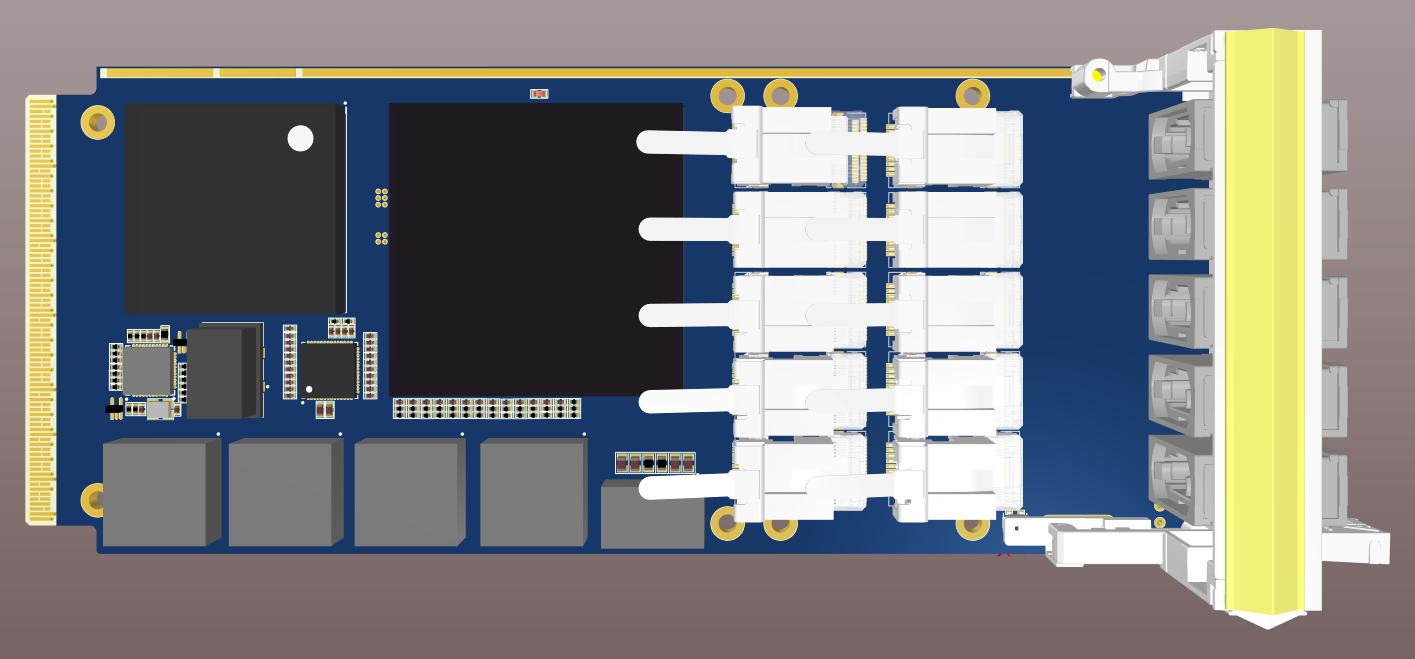 Pawel Marciniewski, PANDA FEE Meeting, GSI 28.05.19
PANDA DC
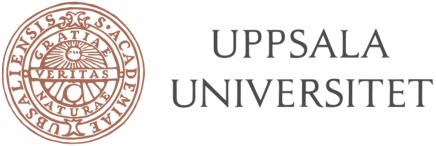 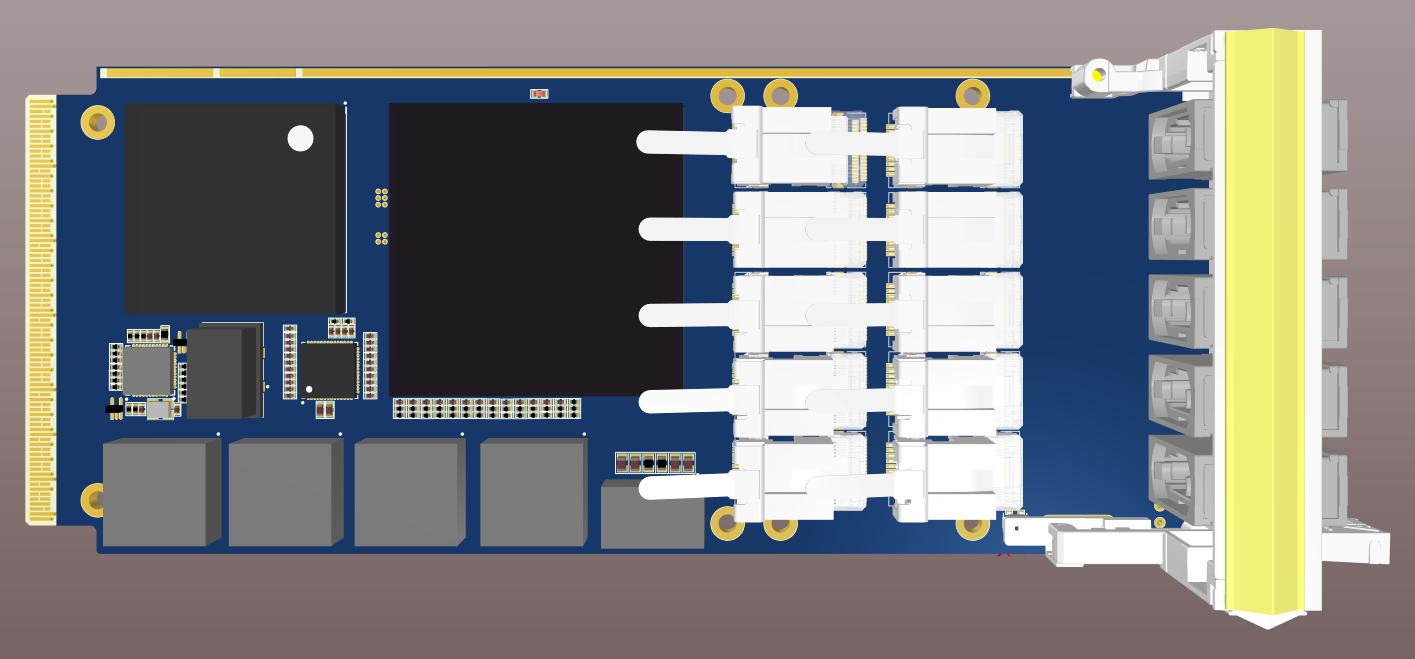 Pawel Marciniewski, PANDA FEE Meeting, GSI 28.05.19
PANDA DC
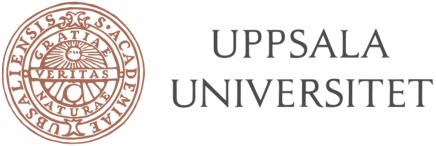 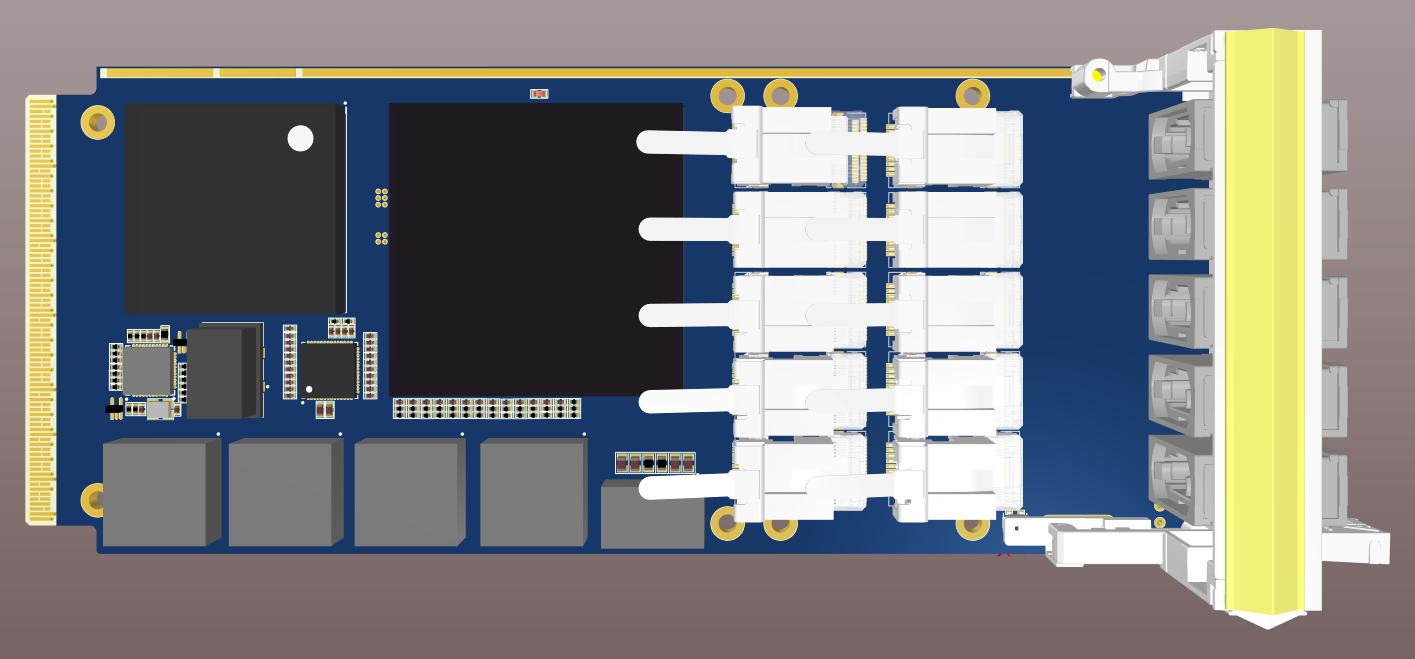 Pawel Marciniewski, PANDA FEE Meeting, GSI 28.05.19
PANDA DC
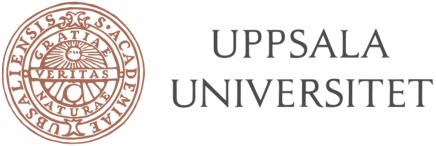 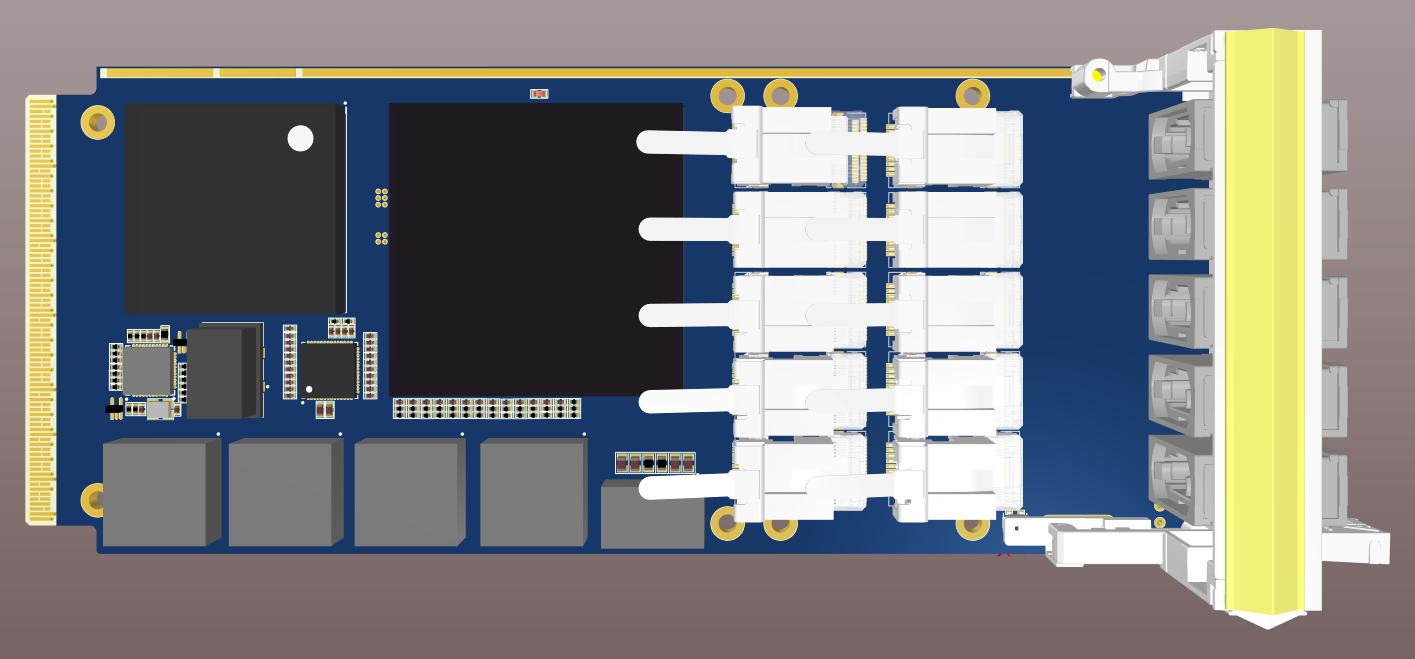 Pawel Marciniewski, PANDA FEE Meeting, GSI 28.05.19
PANDA DC
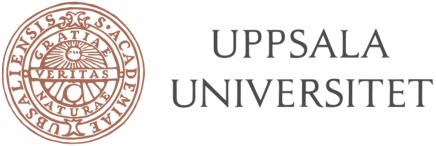 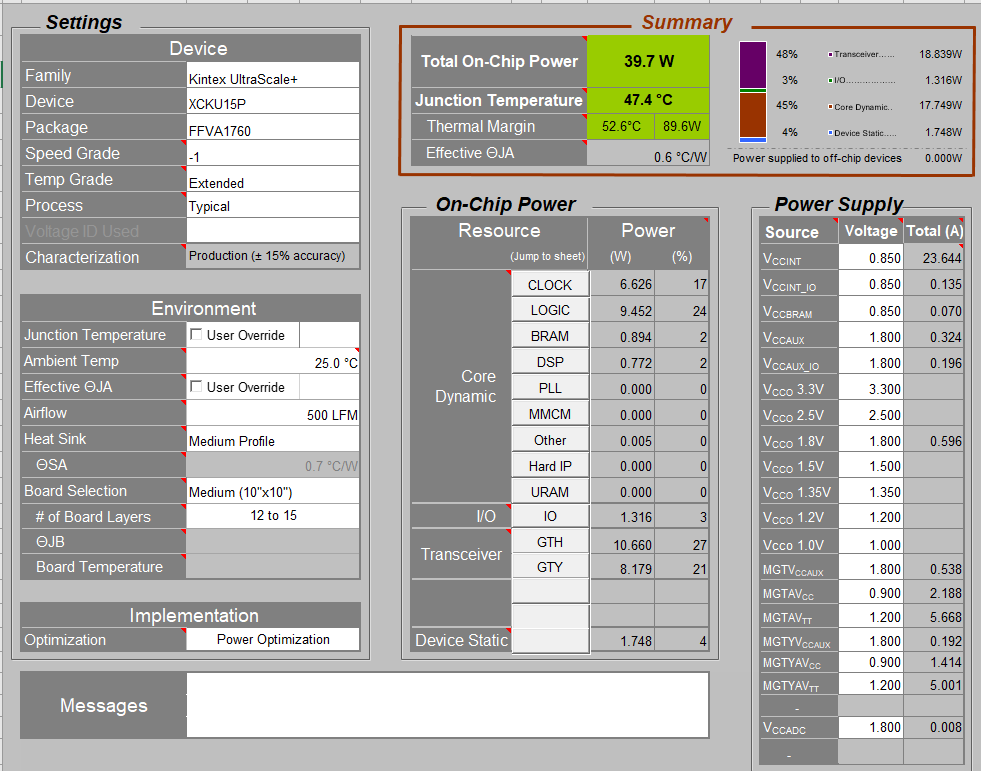 PTOT = 39.7W
Pawel Marciniewski, PANDA FEE Meeting, GSI 28.05.19
PANDA DC
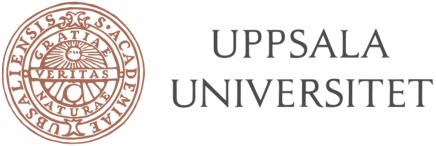 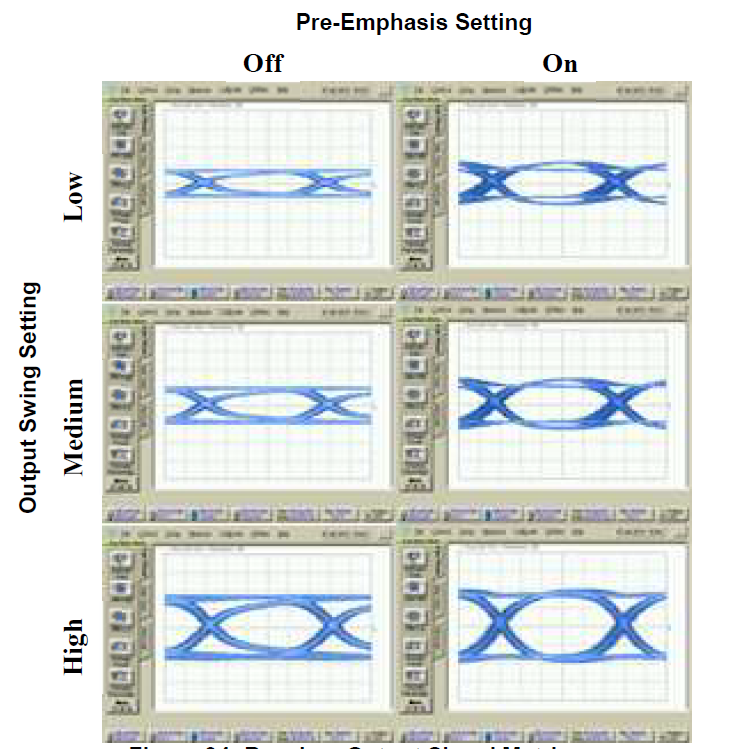 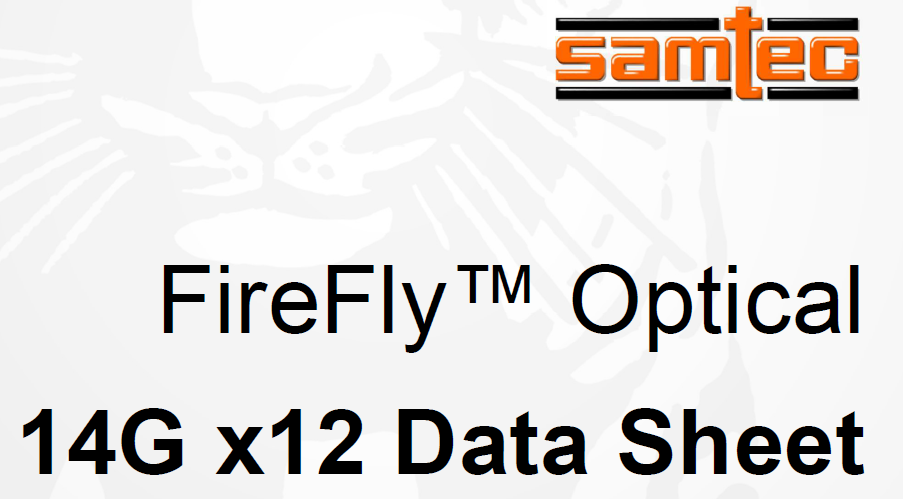 PTOT = 13.4W
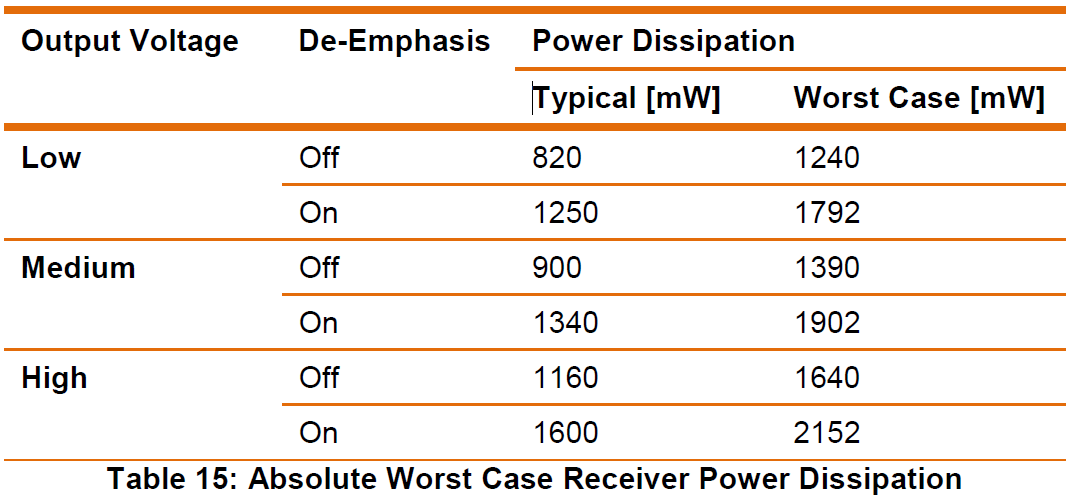 Pawel Marciniewski, PANDA FEE Meeting, GSI 28.05.19
FPGA

XCKU15P-FFVA1760
PLL
LMK04610
+1.20V 20A
 
LTM4620
2-phase
+1.8V 2.2A
+2.5V 2.4A
+3.3V 3.5A
LTM4644
+0.85V 30A
 
2*LTM4620
4-phase
+0.90V 12A
 
LTM4620
2-phase
FireFly
TX
FireFly
TX
FireFly
RX
FireFly
RX
PANDA DC
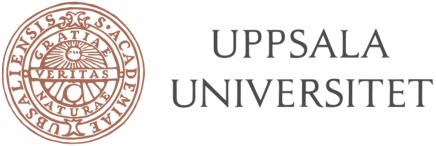 12
FireFly
TX
FireFly
TX
FireFly
RX
FireFly
RX
Module Power (54W)
8 LVDS
MEMORY

HMC-Gen2
16
16
AMC Backplane
FireFly
TX
FireFly
RX
12
MMC
ATMega328P
12
12
12
Pawel Marciniewski, PANDA FEE Meeting, GSI 28.05.19
PANDA DC
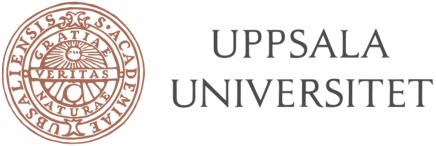 75μ
100μ
RO4350B
18μ
εr = 3.66
PCB Stack
100μ
150μ
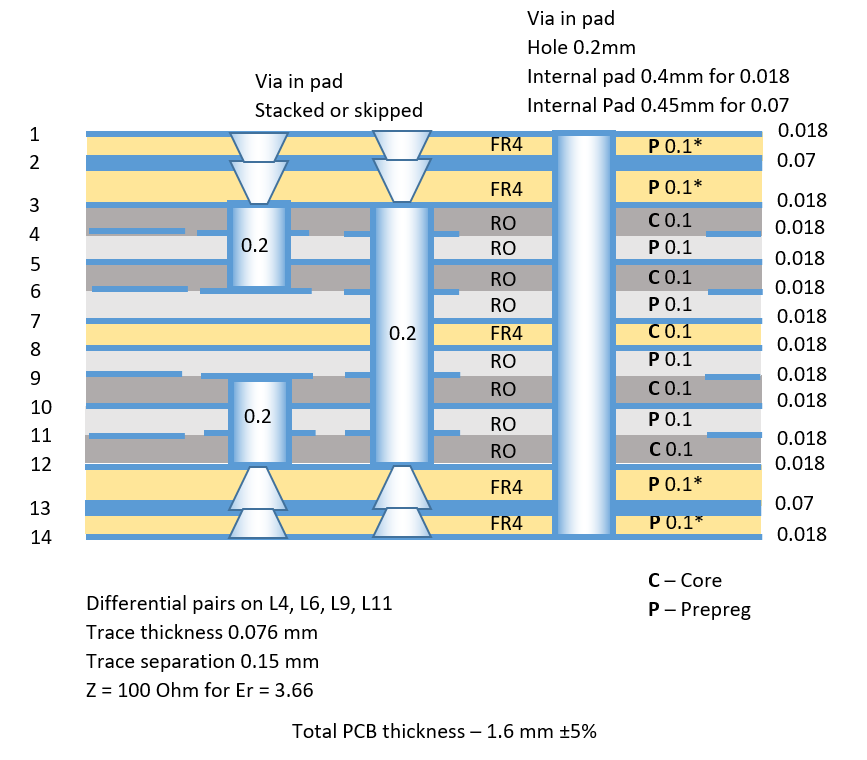 Total PCB thickness 1.6 mm
Pawel Marciniewski, PANDA FEE Meeting, GSI 28.05.19
PANDA DC
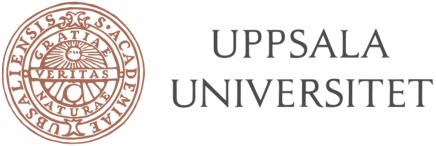 Work progress
The design containing HMC ready
The re-design without HMC is done
The PCB technology is under consultancy with the manufacturer.
The FPGAs are purchased (10 pcs)
The FireFly modules are in preparation (non-standard pig-tail lengths)
Remaining are: 
	overall scrutiny
Pawel Marciniewski, PANDA FEE Meeting, GSI 28.05.19
PANDA DC
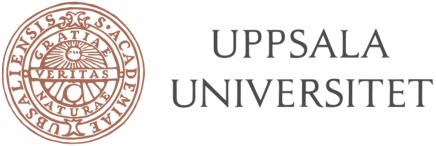 Thank You !
Pawel Marciniewski, PANDA FEE Meeting, GSI 28.05.19